MODULE BIOMECHANICS OF GAIT
Didactic Unit C: How do I assess gait? 
C.2 What clinical scales exist to assess gait performance?
C.2 WHAT CLINICAL SCALES EXIST TO ASSESS GAIT PERFORMANCE?
INDEX
Definition of rating scale
Characteristics for validation
Tinetti Mobility Test (TMT)
3.1. Statistical analysis.
3.2. Scale items.
3.2. Procedure.
Time Up and Go Test (TUG)
4.1. Statistical analysis.
4.2. Procedure.
Six-Minutes Walking Test (6MWT)
5.1. Statistical analysis..
5.2. Procedure.
C.2 WHAT CLINICAL SCALES EXIST TO ASSESS GAIT PERFORMANCE?
INDEX
Wisconsin Gait Scale (WGS)
6.1. Statistical analysis.
6.2. Scale items.
6.2. Procedure.
 Dynamic Parkinson Gait Scale (DYPAGS)
7.1. Statistical analysis.
7.2. Scale items.
7.2. Procedure.
Gait Assessment and Intervention Tool (GAIT)
8.1. Statistical analysis.
8.2. Scale items.
8.2. Procedure.
References
C.2 What clinical scales exist to assess gait performance?
Definition of rating scale
1.DEFINITION OF RATING SCALE
A rating scale is understood as a set of categories described to obtain information about a quantitative or qualitative attribute.
Relationship between variables
Set of axioms /
Model
Values
Relationship between variables
1.DEFINITION OF RATING SCALE
What has been achieved with the creation of rating scales:
Important socio-cultural /scientific progress.
 
To unite scientific criteria. 

Internationalization of scientific criteria. 

Technical and economic accessibility for researchers
C.2 What clinical scales exist to assess gait performance?
Characteristics for validation
2. CHARACTERISTICS FOR VALIDATION
2. CHARACTERISTICS FOR VALIDATION
Table 1. Rating scale reproducibility properties and stadistical requeriments.
2. CHARACTERISTICS FOR VALIDATION
Table 2. Rating scale validity properties and stadistical requeriments
2. CHARACTERISTICS FOR VALIDATION
Table 3. Rating scale sensibility stadistical requeriments
C.2 What clinical scales exist to assess gait performance?
Tinetti Mobility Test (TMT)
3. TINETTI MOBILITY TEST (TMT)
Scale to analyze gait disturbance and balance.

Evaluates the risk of fall.

Scale used in:
Healthy adult population.
Geriatric population.
Neurological disordered population.
Stroke.
Huntington’s disease (HD).
Parkinson’s disease (PD).

Score evaluation:
Score between 19-24 points represents moderate risk of falls.
Score <19 points represents high risk of falls.
3. TINETTI MOBILITY TEST (TMT)
3.1. Stadistical analysis
3. TINETTI MOBILITY TEST (TMT)
3.2. Scale items
3. TINETTI MOBILITY TEST (TMT)
3.3. Procedure
The subject starts the test sit.
The subject stands up and follows the balance indications of the evaluator.
The subject walks along a plain corridor at its usual pace.
She/ He will return along the same path and repeat until the evaluator stops the evaluation.
The evaluator observe and evaluate.
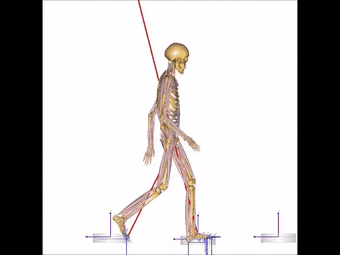 Figure 1. Gait cycle scheme example.
C.2 What clinical scales exist to assess gait performance?
Time Up and Go Test (TUG)
4. TIME UP AND GO TEST (TUG)
Scale to analyze the performance of lower limb function, mobility.

Evaluates the risk of fall.

Scale used in:
Healthy elderly population.
Neurological disordered population.
Stroke.
Parkinson’s disease (PD)

Time Evaluation:
Performance of >13,5 seconds 
suggest moderate risk of fall.
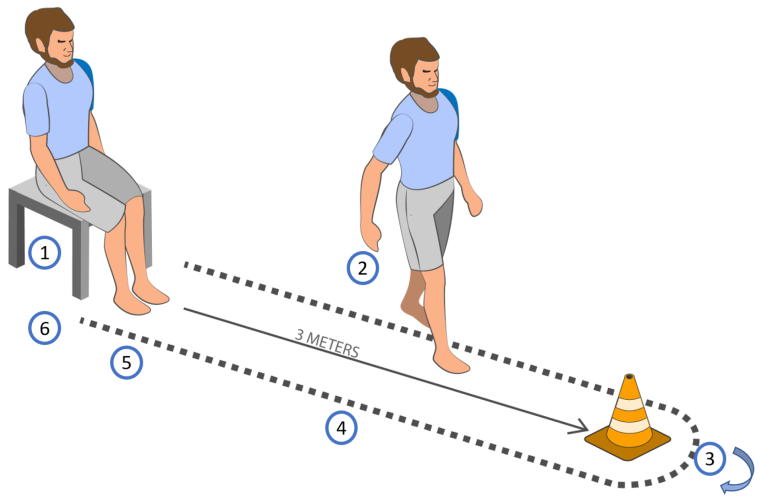 Figure 2. Basic scheme of TUG test.
4. TIME UP AND GO TEST (TUG)
4.1 Stadistical analysis
4. TIME UP AND GO TEST (TUG)
4.2 Procedure
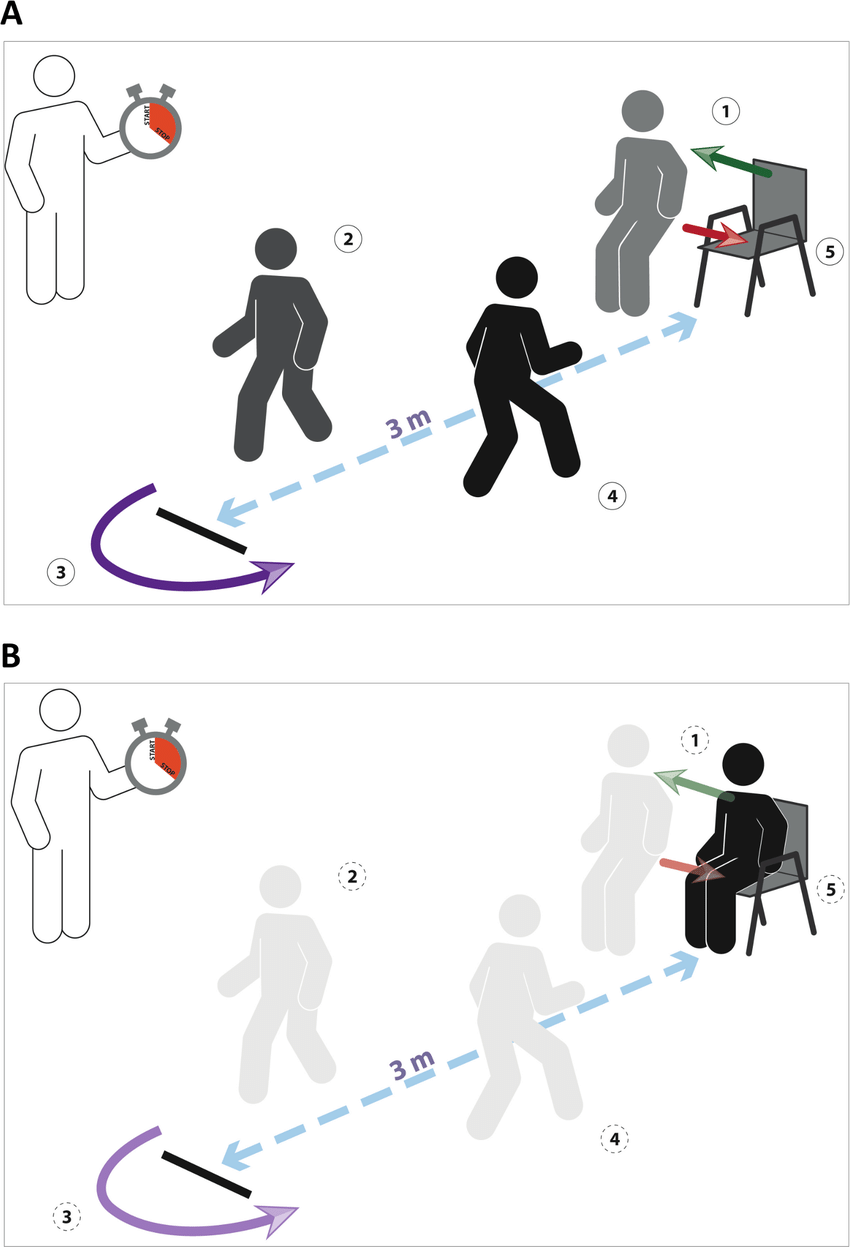 The subject starts the test sit.
Evaluator says “start”. The subject stands up, with no hand use, and she/he start walking along 3 meters.
At the end-point, she/he Will return to the start-point.
The patient complete the test sitting at the start chair.
Figure 3. TUG test procedure.
C.2 What clinical scales exist to assess gait performance?
Six-Minutes Walking Test (6MWT)
5. SIX-MINUTES WALKING TEST (6MWT)
Scale to analyze the gait disturbances.

Scale used in:
Healthy adult population.
Cardio-pulmonar problems population.

Distance and exertion evaluation.
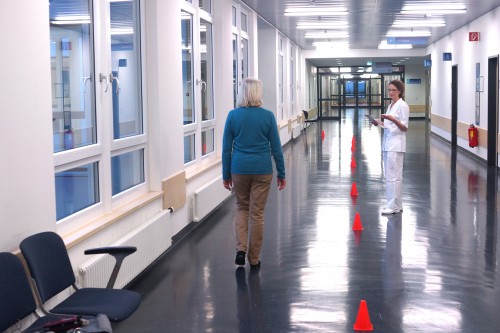 Figure 4. 6MWT evaluation in a 30 m corridor.
5. SIX-MINUTES WALKING TEST (6MWT)
5.1. Stadistical analysis
5. SIX-MINUTES WALKING TEST (6MWT)
5.2. Procedure
The subject rests in a chair for 10 minutes.
The subject stands up.
The evaluator shows the Borg scale. The subject scores its subjective exertion.
To walk over 30 meter Surface is asked to the subject during 6 minutes.
When time is over, the evaluator shows again the Borg scale. The subject scores its subjective exertion.
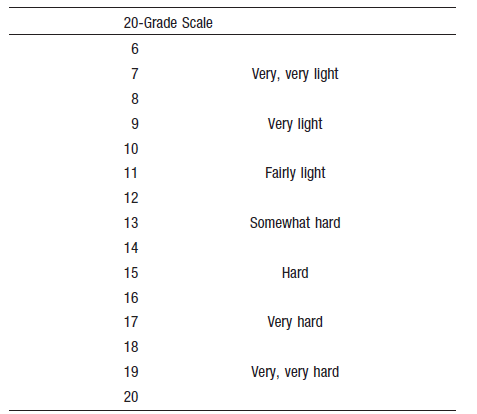 Figure 3. Borg scale for exertion.
C.2 What clinical scales exist to assess gait performance?
Wisconsin Gait Scale (WGS)
6. WISCONSIN GAIT SCALE (WGS)
Scale to analyze the performance of lower limb function, mobility in affected motor gait skills.

Scale used in:
Adult population.
Neurological disordered population.
Stroke.
With hemiplegic gait.
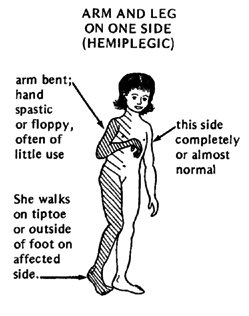 Score evaluation:
High scores represents severe gait deficits.
Figure 5. Hemiplegic characteristics scheme.
6. WISCONSIN GAIT SCALE (WGS)
6.1. Stadistical analysis
Acute
Subacute
Chronic
FAC = -0.905
BSS = -0.817
PASS = -0.892
BI = -0.867
FIM = -0.801
FAC = -0.878
BSS = -0.882
PASS = -0.847
BI = -0.842
FIM = -0.693
FAC = -0.773
BSS = -0.676
PASS = -0.657
BI = -0.657
FIM = -0.592
6. WISCONSIN GAIT SCALE (WGS)
6.2. Scale items
6. WISCONSIN GAIT SCALE (WGS)
6.3. Procedure
Cones determine start and end points.
Videotape recording.
The subject walks along 10 meters plain corridor at its usual pace. 
Two walk repetitions will be performed with the usual subject footwear. 
Two walk repetitions will be performed with the subject barefooted.
Videotape post evaluation.
C.2 What clinical scales exist to assess gait performance?
Dynamic Parkinson Gait Scale (DYPAGS)
7. DYNAMIC PARKINSON GAIT SCALE (DYPAGS)
Scale to analyze the performance of the gait in challenging tests.

Scale used in:
Adult population.
Parkinson disease population (PD).
Score evaluation:
High scores represent severe gait disorders related to PD.
7. DYNAMIC PARKINSON GAIT SCALE (DYPAGS)
7.1. Stadistical analysis
7. DYNAMIC PARKINSON GAIT SCALE (DYPAGS)
7.2. Scale items
7. DYNAMIC PARKINSON GAIT SCALE (DYPAGS)
7.3. Procedure
The subject starts the tasks at the evaluator signal.
Movements as fluid and smooth as the subject can.
360º turn task may be in the mínimum number of steps.
Obstacle tasks may be with the greatest stride possible.
Double task may name as many animals as the subject can.
C.2 What clinical scales exist to assess gait performance?
Gait Assessment and Intervention Tool (GAIT)
8. GAIT ASSESSMENT AND INTERVENTION TOOL (GAIT)
Scale to analyze the coordination of movements and associated deficits during the gait phase.

Scale used in:
Adult population.
Neurological disorder population
Stroke.
Score evaluation:
High scores represent severe gait deficits related to stroke.
8. GAIT ASSESSMENT AND INTERVENTION TOOL (GAIT)
8.1. Stadistical analysis
8. GAIT ASSESSMENT AND INTERVENTION TOOL (GAIT)
8.2. Scale items
8. GAIT ASSESSMENT AND INTERVENTION TOOL (GAIT)
8.3. Procedure
Videotape recording.
The subject is required to walk along 3 meter surface.
6 steps are needed to the evaluation.
Start and end step not allowed.
Bilateral evaluation.
Videotape post evaluation.
C.2 What clinical scales exist to assess gait performance?
Bibliography
9. BIBLIOGRAPHY
ATS Committee on proficiency Standads for Clinical Pulmonary Function Laboratories. ATS statement: guidelines for the six-minute walk test. American Journal of Respiratory and Critical Care Medicine. 2002 Jul 1; 166(1):111-7.
Berg KO, Wood-Dauphinee SL, Williams JI, Maki B. Measuring balance in the elderly: validation of an instrument. Canadian Journal of Public Health. 1992 Jul-Aug; 83 Suppl 2:S7-11.
Borg G.A. Phychophysical bases of perceived exertion. Medicine and Science in Sports and Exercise. 1982; 14:377-381.
Crémers J, Phan Ba R, Delvaux V, Garraux G. Construction and validation of the Dynamic Parkinson Gait Scale (DYPAGS). Parkinsonism & Related Disorders. 2012 Jul; 18(6):759–64.
Daly JJ, Nethery J, McCabe JP, Brenner I, Rogers J, Gansen J, Butler K, Burdsall R, Roenigk K, Holcomb J. Development and testing of the Gait Assessment and Intervention Tool (G.A.I.T.): a measure of coordinated gait components. J Neurosci Methods. 2009 Apr 15; 178(2):334-9.
Estrada-Barraco C, Cano-de-la-Cuerda R, Molina-Rueda F. Construct validity of the Wisconsin Gait Scale in acute, subacute and chronic stroke. Gait Posture. 2019 Feb; 68:363-368.
Fletcher G., Balady G., Amsterdam E., Chaitman B., Eckel R., Fleh J., Froelicher V., Leon A., Piña I., Rodney R., Simons-Morton D., Williams M. and Bazzarre T. Exercise Standards for Testing and Training: A Statement for Healthcare Professionals from the American Heart Association. Circulation. 2013 Aug 20;128(8):873-934.
Harada N, Chiu V, Damron-Rodriguez J, Fowler E, Siu A, Reuben DB. Screening for balance and mobility impairment in elderly individuals living in residential care facilities. Phys Ther. 1995 Jun; 75(6):462–9.
Harada ND, Chiu V, Stewart AL. Mobility- related function in older adults: assessment with a 6-minute walk test. Arch Phys Med Rehabil 1999; 80:837-41.
9. BIBLIOGRAPHY
Herman T, Giladi N, Hausdorff JM. Properties of the ‘Timed Up and Go’ Test: More than Meets the Eye. Gerontology. 2011 Apr; 57(3):203–10.
Krabbe PFM. The Measurement of Health and Health Status. Chapter 5 – Constructs and Scales. 2017. 67-89. doi.org/10.1016/C2013-0-19200-8.
Lipkin DP, Scrivin AJ, Crake T, Poole-Wilson PA. Six minute walking test for assessing exercise capacity in chronic heart failure. BMJ 1986; 292:653–655.
Lopez-Alonso SR, Morales-Asensio JM. ¿Para qué se administran las escalas, cuestionarios, test e índices? Index Enferm. 2005; 14(48-49).
Lu X, Hu N, Deng S, Li J, Qi S, Bi S. The reliability, validity and correlation of two observational gait scales assessed by video tape for Chinese subjects with hemiplegia. J Phys Ther Sci. 2015 Dec; 27(12):3717-3721.
Luján-Tangarife JA, Cardona-Arias JA. Construction and validation of measurement scales in health: a review of psychometric properties. 2015; 11(3:1) 10.3823/1251.
Molina-Rueda F, Carratalá-Tejada M, Cano de la Cuerda R, Alguacil-Diego IM, Miangolarra Page JC, Cuesta-Gómez A. Examination of the reliability of Gait Assessment and Intervention Tool in patients with a stroke. Int J Rehabil Res. 2018 Mar;41(1):84-86.
Pizzi A, Carlucci G, Falsini C, Lunghi F, Verdesca S, Grippo A. Gait in hemiplegia: evaluation of clinical feature with the Wisconsin Gait Scale. J Rehabil Med. 2007 Mar; 39(2):170-4.
Podsiadlo D, Richardson S. The timed “Up & Go”: a test of basic functional mobility for frail elderly persons. J Am Geriatr Soc. 1991 Feb; 39(2):142–8
9. BIBLIOGRAPHY
Rodríguez-Guevara C, Lugo LH. Validity and reliability of Tinetti Scale for Colombian people. Revista Colombiana de Reumatología. 2012 Dec;19(4):218–33.
Sciurba F, Criner GJ, Lee SM, Mohsenifar Z, Shade D, Slivka W, Weiss RA. Six minute walk test in severe chronic obstructive pulmonary disease: reliability and effect of walking course layout and length. Am J Respir Crit Care Med; Jun 2003; 1;167(11):1522-7.
Sebastião E, Sandroff BM, Learmonth YC, Motl RW. Validity of the Timed Up and Go Test as a Measure of Functional Mobility in Persons with Multiple Sclerosis. Archives of Physical Medicine and Rehabilitation. 2016 Jul; 97(7):1072–7.
Shumway-Cook A, Woollacott MH. Motor Control. Translating Research into Clinical Practice. Fourth Edition. Lippincott. Williams & Wilkins.; 2012.
Troosters T, Gosselink R, Decramer M. Six-minute-walking distance in healthy elderly subjects. Eur Respir J 1999; 14:270–274.
Turani N, Kemiksizoglu A, Karatas M, Ozker R. Assessment of hemiplegic gait using the Wisconsin Gait Scale. Scand J Caring Sci. 2004 Mar; 18(1):103-8.
Van Iersel MB, Benraad CEM, Olde Rikkert MGM. Validity and Reliability of Quantitative Gait Analysis in Geriatric Patients with and Without Dementia. Journal of the American Geriatrics Society. 2007 Apr 1; 55(4):632–4.
Van Lummel RC, Walgaard S, Hobert MA, Maetzler W, van Dieën JH, and Galindo-Garre F, et al. Intra-Rater, Inter-Rater and Test-Retest Reliability of Timed Up and Go (iTUG) Test in Patients with Parkinson’s disease. PLoS One. 2016 Mar 21; 11(3).
Vereeck L, Wuyts F, Truijen S, Heyning PV de. Clinical assessment of balance: Normative data, and gender and age effects. International Journal of Audiology. 2008 Jan 1; 47(2):67–75.
The European Commission's support for the production of this publication does not constitute an endorsement of the contents, which reflect the views only of the authors, and the Commission cannot be held responsible for any use which may be made of the information contained therein